Living in the Power of Thanks
THANKSGIVING The day for demonstrating gratitude for all that one has before going out early the next day to acquire more
Living in the Power of Thanks
21  For although they knew God, they neither glorified him as God nor gave thanks to him, but their thinking became futile and their foolish hearts were darkened.
Romans 1:21
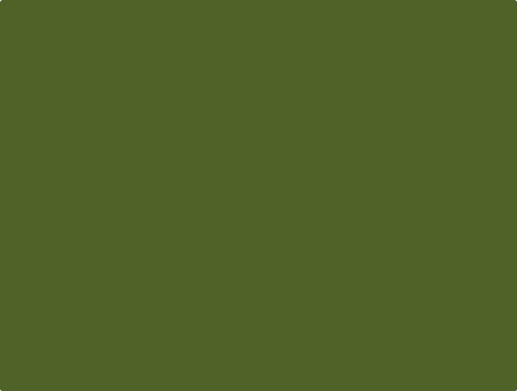 Living in the Power of Thanks
3  But among you there must not be even a hint of sexual immorality, or of any kind of impurity, or of greed, because these are improper for God's holy people. 4  Nor should there be obscenity, foolish talk or coarse joking, which are out of place, but rather thanksgiving.
Ephesians 5:3-4
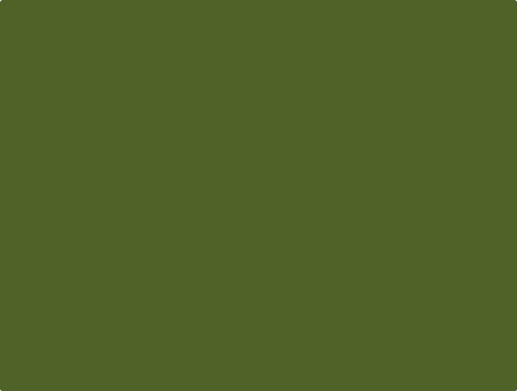 Living in the Power of Thanks
6  Do not be anxious about anything, but in everything, by prayer and petition, with thanksgiving, present your requests to God. 7  And the peace of God, which transcends all understanding, will guard your hearts and your minds in Christ Jesus.
Philippians 
4:6-7
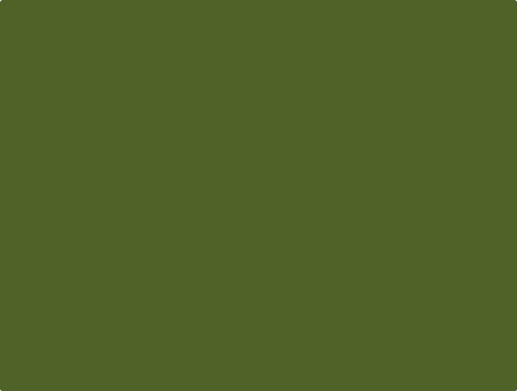 Living in the Power of Thanks
1  I urge, then, first of all, that requests, prayers, intercession and thanksgiving be made for everyone--
1 Timothy 
2:1
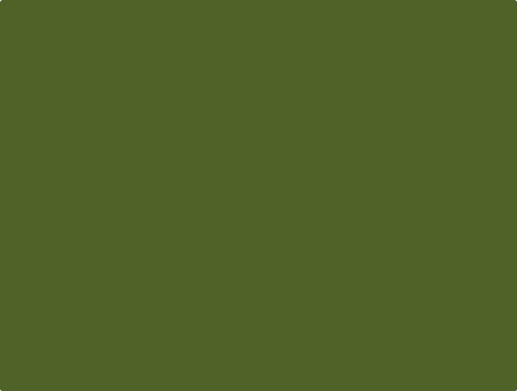 Living in the Power of Thanks
18  give thanks in all circumstances, for this is God's will for you in Christ Jesus.
1 Thessalonians
5:18
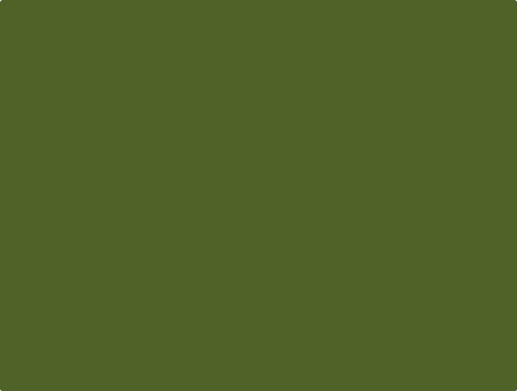 Living in the Power of Thanks
Thanksgiving is a CRITICAL ingredient – it is a VITAL attitude:

Prevents IDOLATRY
Replaces bad ACTS
Vital part of PRAYER
Good FOR everyone
Good IN all instances
BIG PICTURE
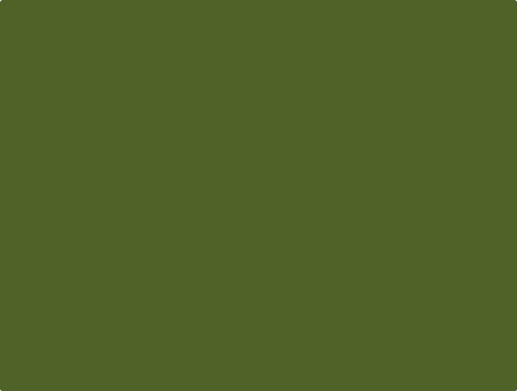 Living in the Power of Thanks
THANKS…
is a matter of spirit/attitude and speaks of our nature.
Point #1
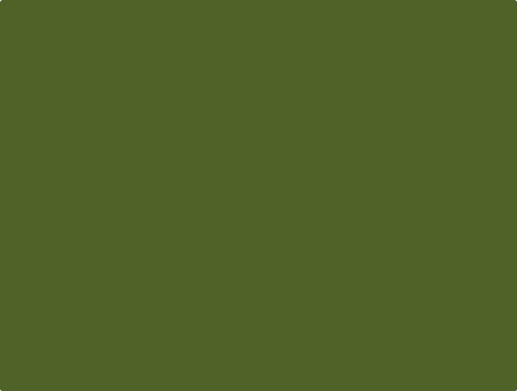 Living in the Power of Thanks
THANKS…
is the means into God’s very presence
Point #2
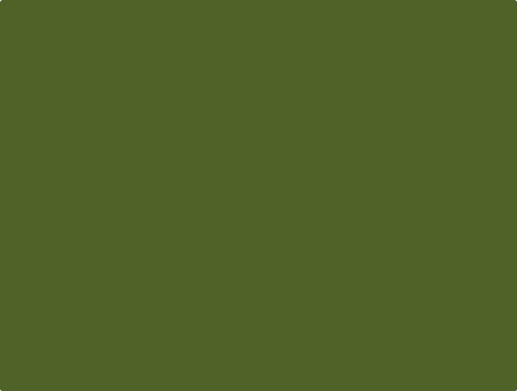 Living in the Power of Thanks
The most under-appreciated being ever - is God

Most of what He does is either misunderstood or attacked
Point #2
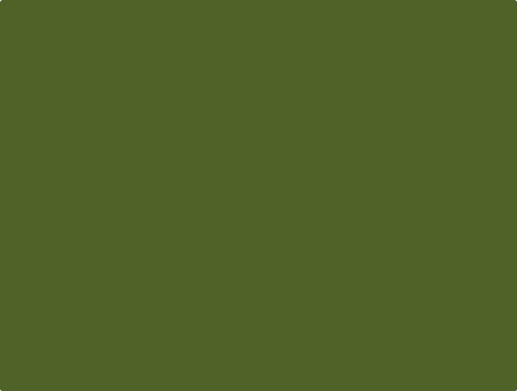 Living in the Power of Thanks
4  Enter his gates with thanksgiving and his courts with praise; give thanks to him and praise his name.
Psalm 100:4
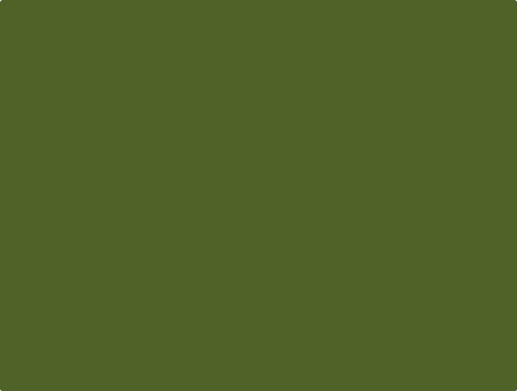 Living in the Power of Thanks
THANKS…
allows grace gifts maximum impact upon our life
Point #3
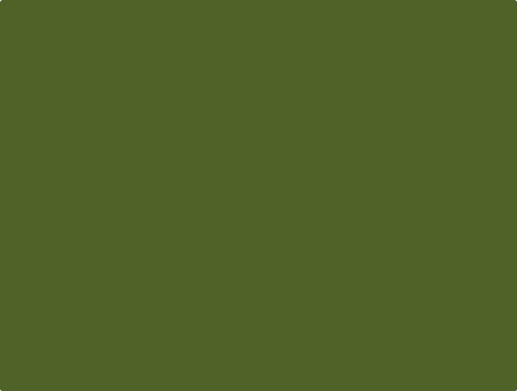 Living in the Power of Thanks
1  I urge, then, first of all, that requests, prayers, intercession and thanksgiving be made for everyone--
1 Timothy 
2:1
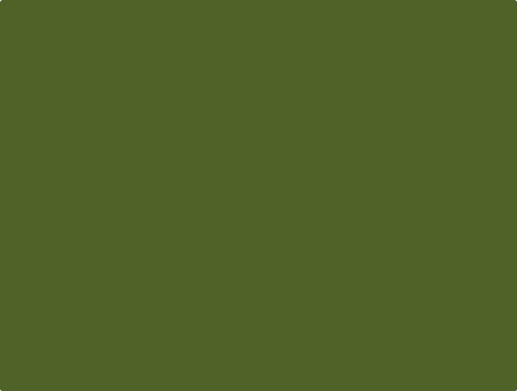 Living in the Power of Thanks
THANKS
… releases the rest of what God has for us.
Point #4
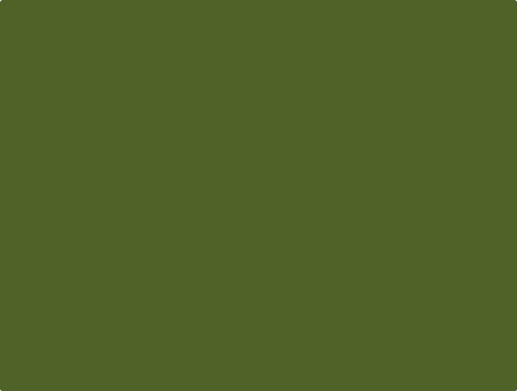 Living in the Power of Thanks
11  Now on his way to Jerusalem, Jesus traveled along the border between Samaria and Galilee. 12  As he was going into a village, ten men who had leprosy met him. They stood at a distance 13  and called out in a loud voice, "Jesus, Master, have pity on us!" 14  When he saw them, he said, "Go, show yourselves to the priests." And as they went, they were cleansed. 15  One of them, when he saw he was healed, came back, praising God in a loud voice.
Luke 17:11-19
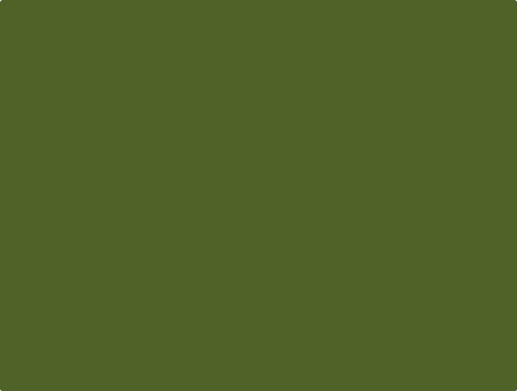 Living in the Power of Thanks
16  He threw himself at Jesus' feet and thanked him--and he was a Samaritan. 17  Jesus asked, "Were not all ten cleansed? Where are the other nine? 18  Was no one found to return and give praise to God except this foreigner?" 19  Then he said to him, "Rise and go; your faith has made you well."
Luke 17:11-19
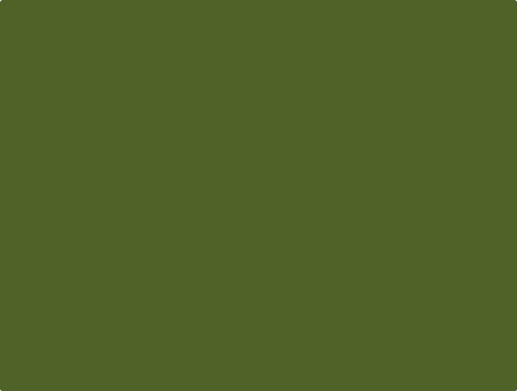 Living in the Power of Thanks
THANKS…
places us in authority over the spirit that is seeking our destruction
Point #5
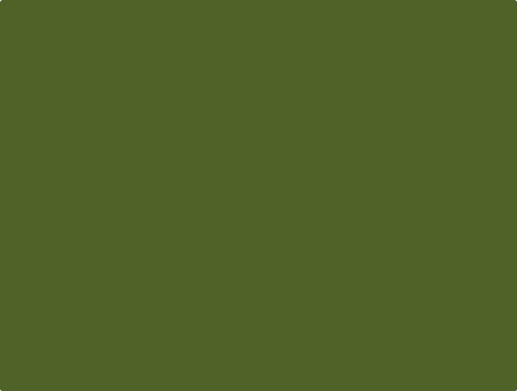 Living in the Power of Thanks
41  The apostles left the Sanhedrin, rejoicing because they had been counted worthy of suffering disgrace for the Name.
Acts 5:41
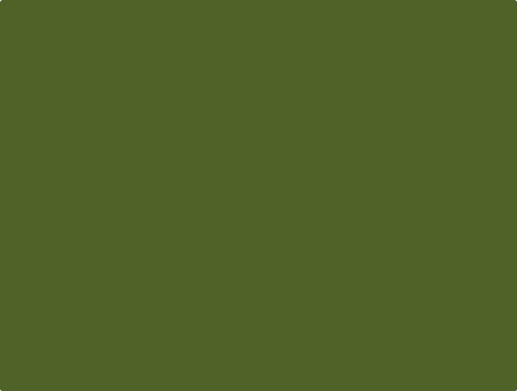 Living in the Power of Thanks
How does your ATTITUDE need to change to live in the Power of Thanks?
CHALLENGE
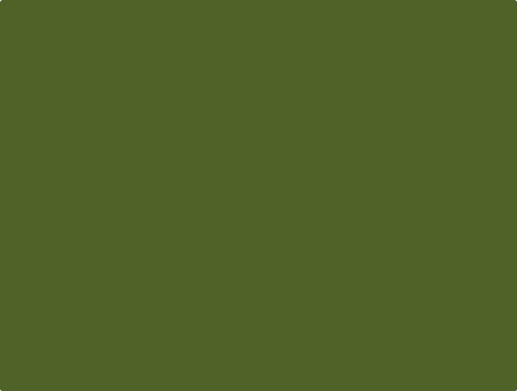 Living in the Power of Thanks
How does your APPROACH to God need to change to live in the Power of Thanks?
CHALLENGE
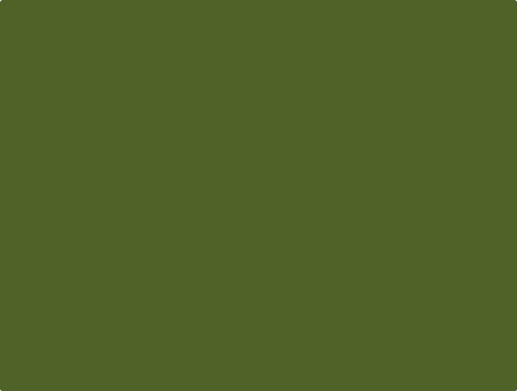 Living in the Power of Thanks
How does your ACCEPTANCE of others need to change to live in the Power of Thanks?
CHALLENGE
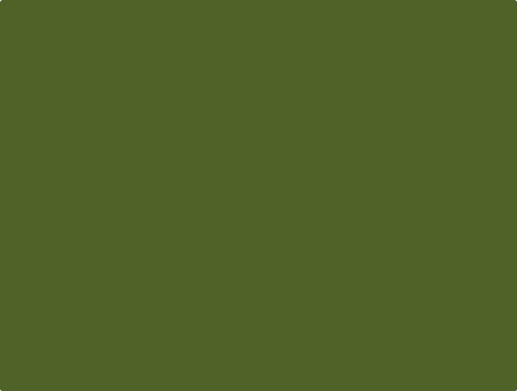 Living in the Power of Thanks
How does your ABUNDANCE need to increase by living in the Power of Thanks?
CHALLENGE
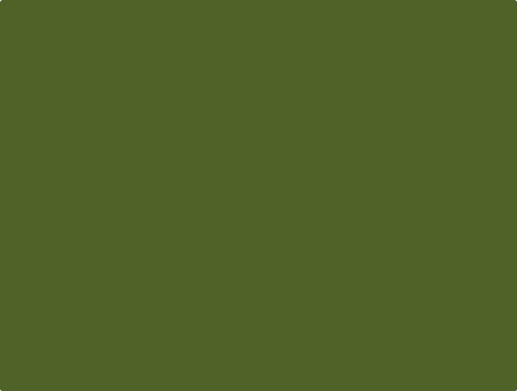 Living in the Power of Thanks
How does your AUTHORITY need to increase by living in the Power of Thanks?
CHALLENGE
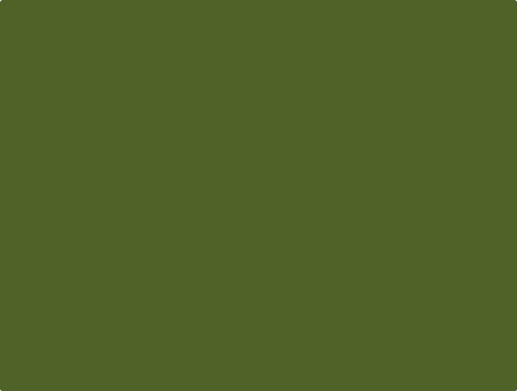